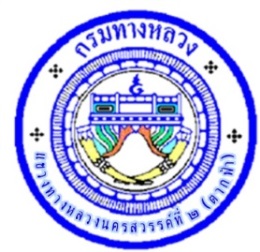 แนวคิดและแผนการพัฒนา/ปรับปรุง/บำรุงรักษาโครงข่ายทางหลวง
แขวงทางหลวงนครสวรรค์ที่ 2 (ตากฟ้า)
สำนักงานทางหลวงที่ 11
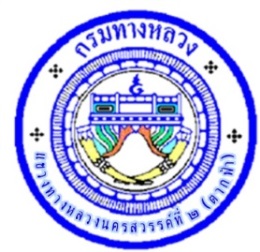 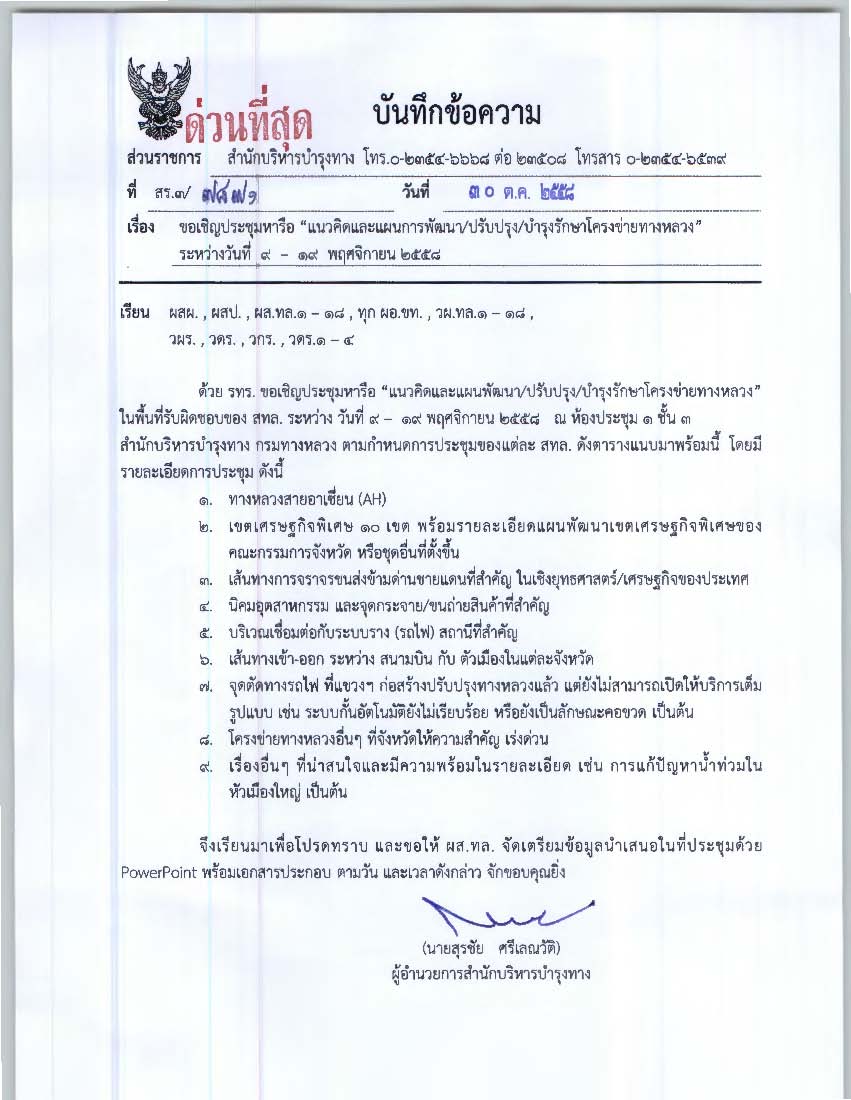 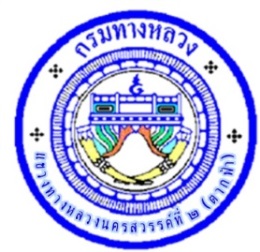 แนวคิดและแผนการพัฒนา/ปรับปรุง/บำรุงรักษาโครงข่ายทางหลวง
5. บริเวณเชื่อมต่อกับระบบราง(รถไฟ) สถานีที่สำคัญ ทางหลวงหมายเลข 3004
บริเวณเชื่อมต่อกับระบบราง(รถไฟ) ที่สำคัญ
โครงการปรับปรุงขยายช่องจราจร 4 ช่องจราจร ทางหลวงหมายเลข 3004 ตอน พระนอน-ไดตาล 
กม.13+298-54+700 ระยะทาง 41.402 กม. งปม. 1,200. ลบ.(โครงการพัฒนากลุ่มจังหวัด)
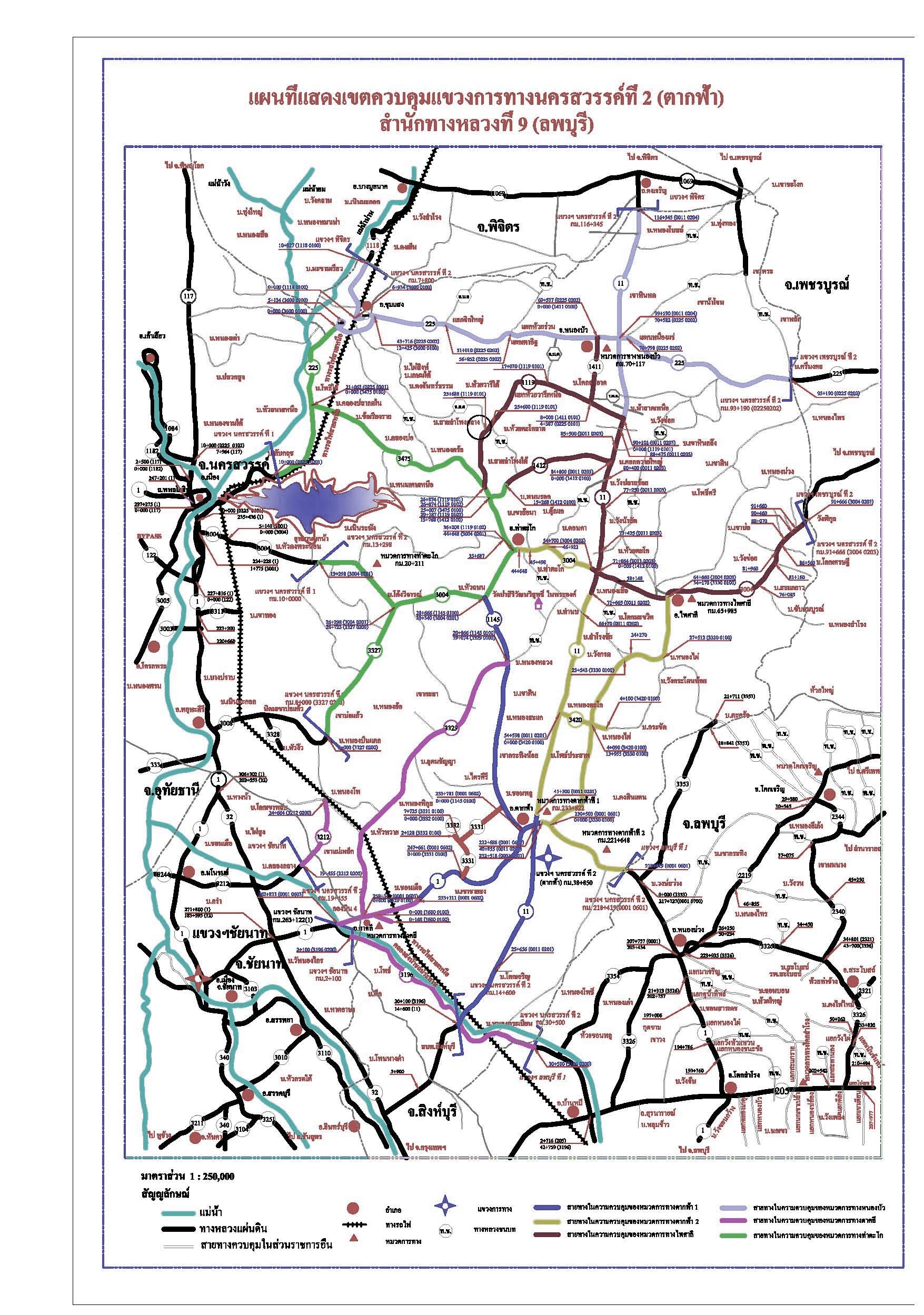 วัตถุประสงค์ของโครงการ
	เพื่อเป็นการส่งเสริมรองรับการพัฒนาการขนส่งระบบรางทั่วประเทศตามแผน 2558 -2565 ระยะทางเร่งด่วน 6 เส้นทาง ทางรถไฟรางคู่ สาย ลพบุรี - ปากน้ำโพ ระยะทาง 148 กิโลเมตร
	แขวงฯ ได้พิจารณาแล้วเห็นควรขยายปรับปรุงทางหลวงหมายเลข 3004 เป็นทาง 4 ช่องจราจร เพื่อรองรับสินค้าทางการเกษตรที่ทำเข้าสู่สถานีรถไฟรางคู่และรองรับปริมาจราจรที่เพิ่มขึ้น อนึ่งโครงการนี้ทางแขวงฯ ได้เสนอกลุ่มยุทธศาสตร์ภาคเหนือตอนล่าง มีจังหวัด นครสวรรค์ อุทัยธานี กำแพงเพชรและพิจิตร ในปีงบประมาณ 2557-2559 ช่วยผลักดันของบประมาณเพื่อเป็นการพัฒนาจังหวัดนครสวรรค์และกลุ่มภาคเหนือตอนล่าง 2
สถานีรถไฟนครสวรรค์
พิษณุโลก
กม.13+298 (3007 0201)
ทางหลวงหมายเลข 3004
นครสวรรค์
อ.ไพศาลี
กทม.
กม.54+700 (3007 0203)
แขวงทางหลวงนครสวรรค์ที่ 2 (ตากฟ้า)        สำนักงานทางหลวงที่ 11          กรมทางหลวง           กระทรวงคมนาคม
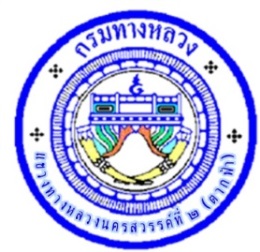 แนวคิดและแผนการพัฒนา/ปรับปรุง/บำรุงรักษาโครงข่ายทางหลวง
8. โครงข่ายทางหลวงอื่นๆที่จังหวัดให้ความสำคัญ ทางหลวงหมายเลข 1
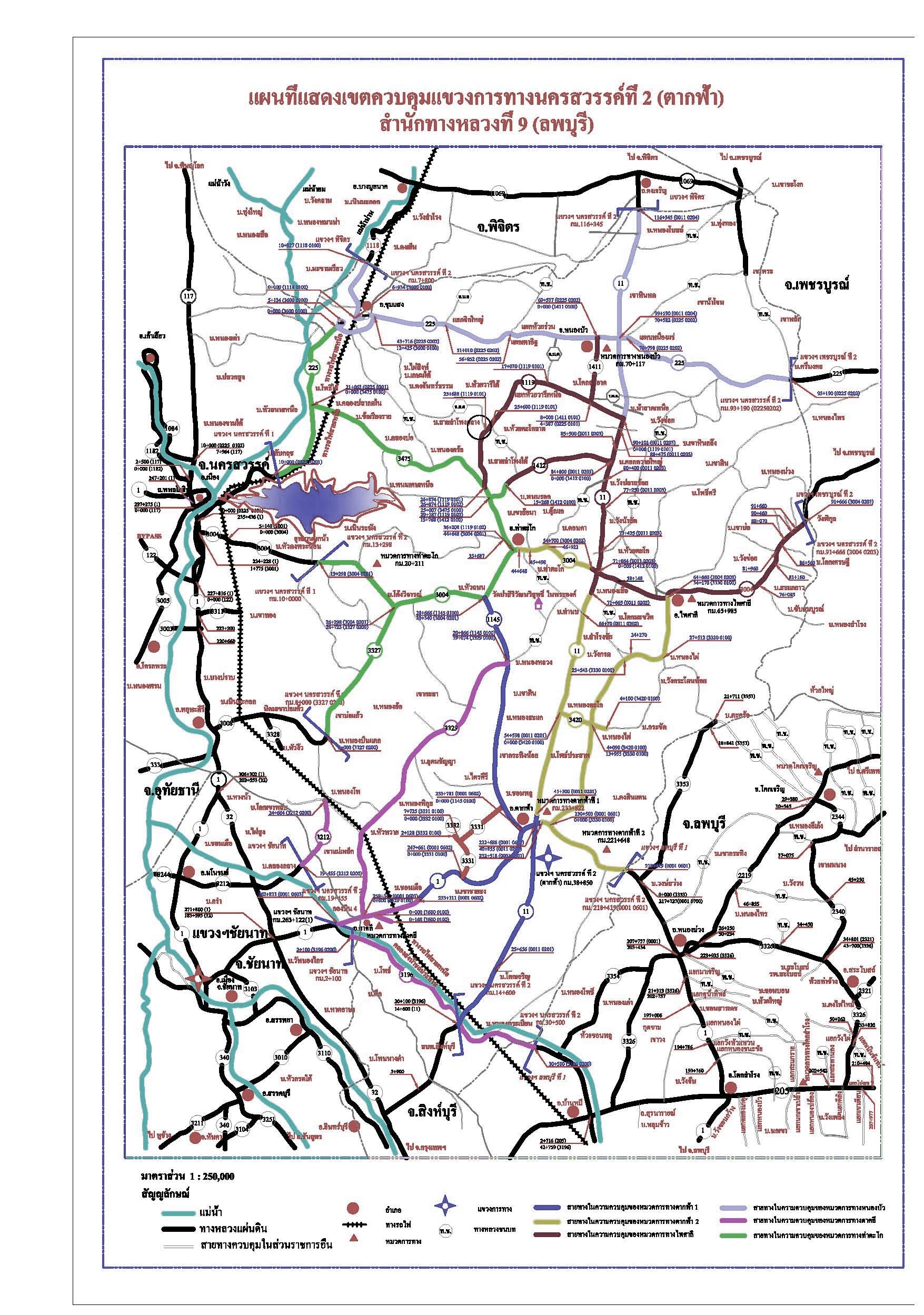 ปรับปรุงแก้ไขบริเวณทางหลวงที่เป็นทางแคบ(คอขวด)
โครงการปรับปรุงบริเวณทางหลวงที่เป็นทางแคบ(คอขวด)  ทางหลวงหมายเลข 1 ตอน ลำพยนต์ - ดอนรังนก
กม.218+419-262+833 เป็นตอนๆระยะทาง 9.725 กม. งปม. 189.000 ลบ.
วัตถุประสงค์ของโครงการ
	เนื่องจากทางหลวงหมายเลข 1 เป็นสายประธานมีปริมาณจราจรหนาแน่น สายทางดังกล่าวมีบางช่วงที่ยังเป็นทาง 2 ช่องจราจร(7/12) ลักษณะเป็นคอขวดเห็นควรขยายปรับปรุงให้เป็นทาง 4 ช่องจราจร เพื่อรองรับ ปริมาณจราจรที่มากขึ้นและอำนวยความสะดวกต่อผู้ใช้เส้นทาง
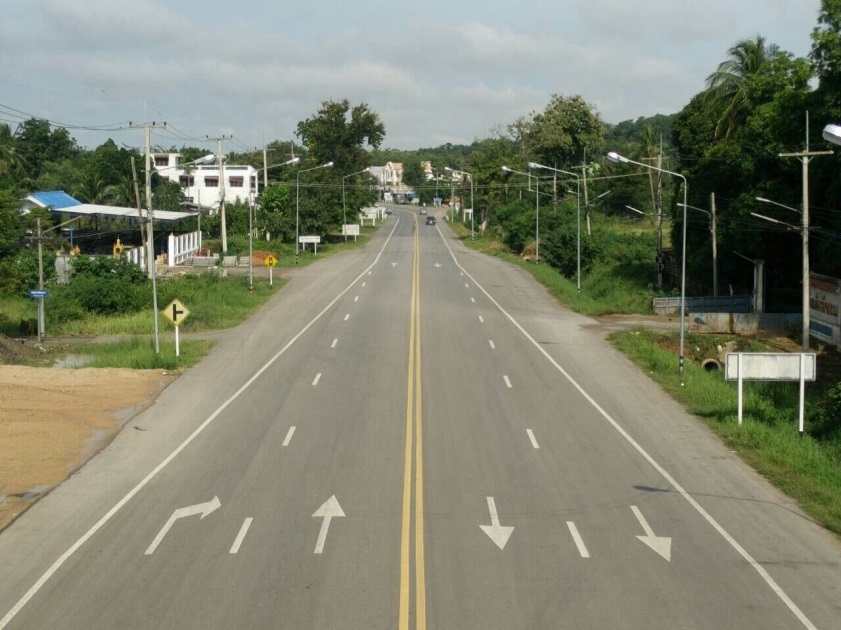 แขวงทางหลวงนครสวรรค์ที่ 2 (ตากฟ้า)        สำนักงานทางหลวงที่ 11          กรมทางหลวง           กระทรวงคมนาคม
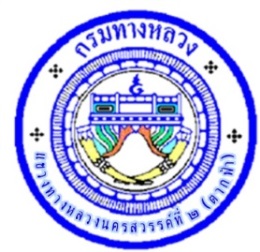 แผนผังแสดงช่วง กม. ที่ เป็นช่วงคอขวด
ทางหลวงหมายเลข 1  ลำพยนต์ - ตาคลี
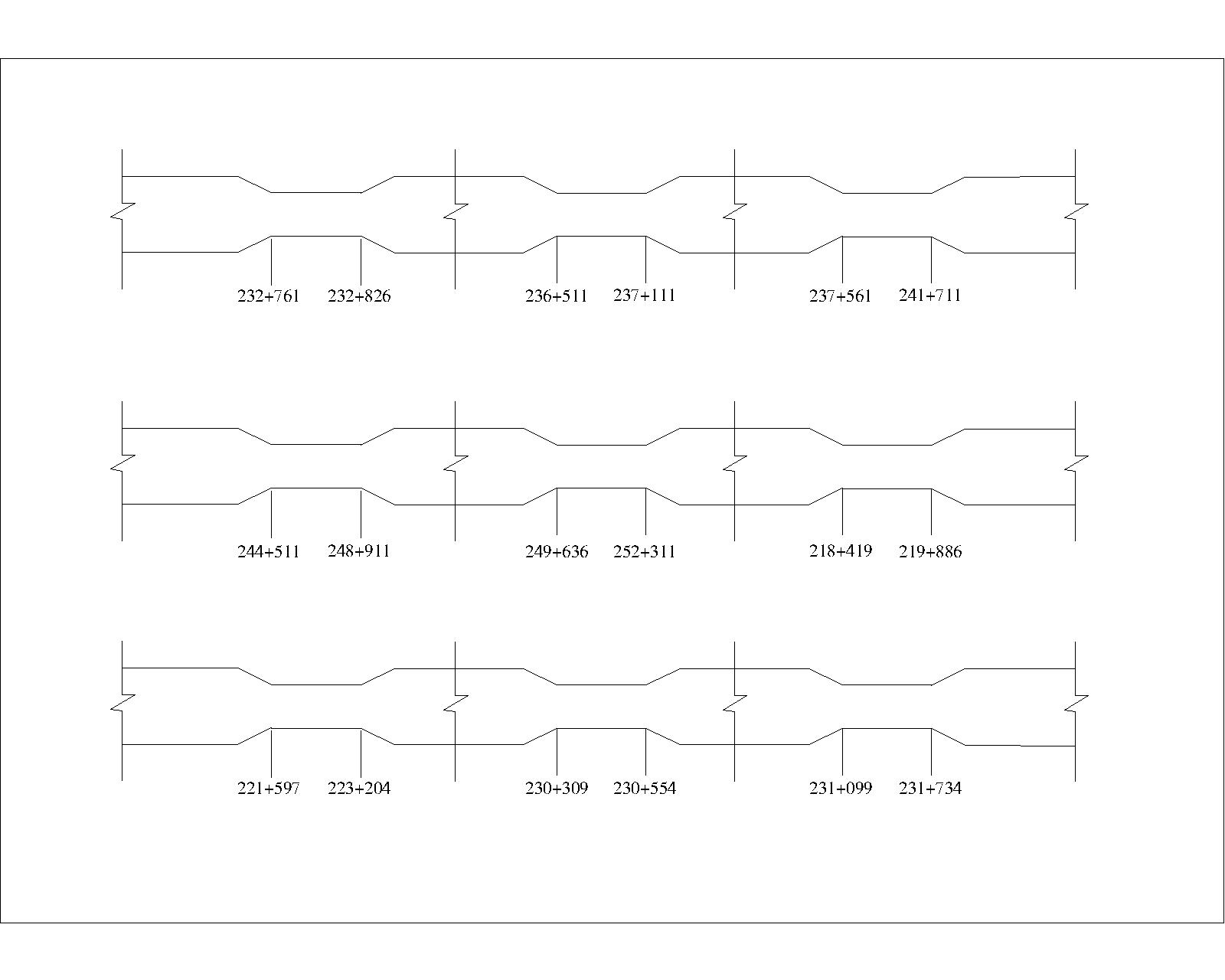 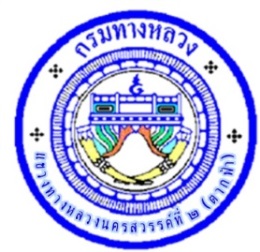 แนวคิดและแผนการพัฒนา/ปรับปรุง/บำรุงรักษาโครงข่ายทางหลวง
8. โครงข่ายทางหลวงอื่นๆที่จังหวัดให้ความสำคัญ ทางหลวงหมายเลข 11
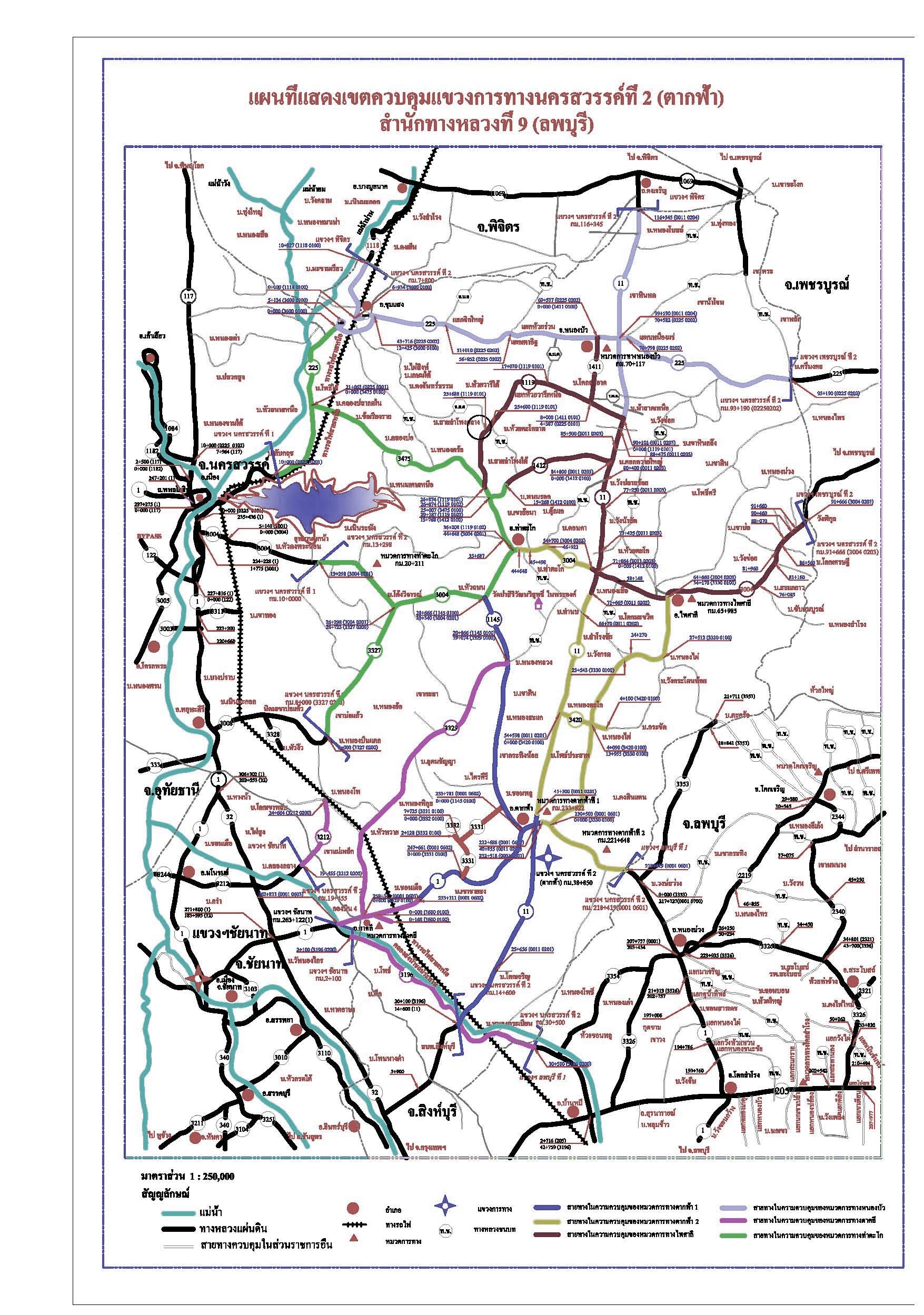 โครงการบูรณะทางหลวงสายหลัก
บนทางหลวงหมายเลข 11 ช่องแค - หนองกลับ
จำนวน 13 แห่ง
กม.14+600-116+345 เป็นตอนๆระยะทาง 47.330 กม. งปม. 478.100 ลบ.
วัตถุประสงค์ของโครงการ
	เพื่อแก้ไขปัญหาการจราจรติดขัดช่วงเทศกาลในตัวเมืองนครสวรรค์ที่มุ่งสู่ภาคเหนือและกลับสู่กรุงเทพ อีกทั้งเป็นการขนส่งสินค้าทางการเกษตรและอุตสาหกรรม
แขวงทางหลวงนครสวรรค์ที่ 2 (ตากฟ้า)        สำนักงานทางหลวงที่ 11          กรมทางหลวง           กระทรวงคมนาคม
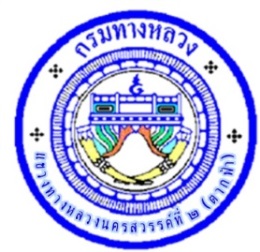 แนวคิดและแผนการพัฒนา/ปรับปรุง/บำรุงรักษาโครงข่ายทางหลวง
8. โครงข่ายทางหลวงอื่นๆที่จังหวัดให้ความสำคัญ ทางหลวงหมายเลข 11
โครงการบูรณะทางหลวงสายหลัก  จำนวน 13 แห่ง รวมเป็น 478.100 ลบ.  แยกเป็น
บนทางหลวงหมายเลข 11 ช่องแค - หนองกลับ
กม.14+600-17+190 ระยะทาง 2.590 กม. งปม. 26.40 ลบ. (แผนยุทธศาสตร์)
กม.18+830-22+060 ระยะทาง 3.230 กม. งปม. 32.80 ลบ. (แผนยุทธศาสตร์)
กม.22+820-26+700 ระยะทาง 3.880 กม. งปม. 39.60 ลบ. (แผนยุทธศาสตร์)
กม.26+700-30+500 ระยะทาง 3.800 กม. งปม. 38.70 ลบ. (แผนยุทธศาสตร์)
5. กม.38+460-40+550, กม.45+500-46+500  ระยะทาง 3.090 กม. งปม. 31.50 ลบ. (แผนยุทธศาสตร์)
 6. กม.46+500-49+800 ระยะทาง 3.300 กม. งปม. 33.70 ลบ.
แขวงทางหลวงนครสวรรค์ที่ 2 (ตากฟ้า)        สำนักงานทางหลวงที่ 11          กรมทางหลวง           กระทรวงคมนาคม
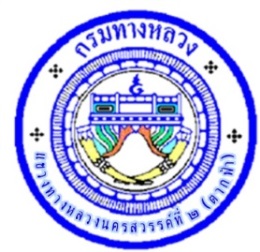 แนวคิดและแผนการพัฒนา/ปรับปรุง/บำรุงรักษาโครงข่ายทางหลวง
8. โครงข่ายทางหลวงอื่นๆที่จังหวัดให้ความสำคัญ ทางหลวงหมายเลข 11
โครงการบูรณะทางหลวงสายหลัก  จำนวน 13 แห่ง รวมเป็น 478.100 ลบ.  แยกเป็น
บนทางหลวงหมายเลข 11 ช่องแค - หนองกลับ
7. กม.65+500-69+000 ระยะทาง 3.500 กม. งปม. 35.70 ลบ.
8. กม.69+000-71+665, กม.94+000-95+300   ระยะทาง 3.965กม. งปม. 40.40 ลบ.
กม.95+300-99+375 ระยะทาง 4.075 กม. งปม. 41.60 ลบ.
กม.99+775-102+500,กม.103+170-104+170 ระยะทาง 3.725 กม. งปม. 38.00 ลบ.
กม.104+170-107+800 ระยะทาง 3.630 กม. งปม. 37.00 ลบ.
กม.107+800-111+500 ระยะทาง 3.700 กม. งปม. 37.70 ลบ.
กม.111+500-116+345  ระยะทาง 4.845 กม. งปม. 45.00 ลบ.
แขวงทางหลวงนครสวรรค์ที่ 2 (ตากฟ้า)        สำนักงานทางหลวงที่ 11          กรมทางหลวง           กระทรวงคมนาคม
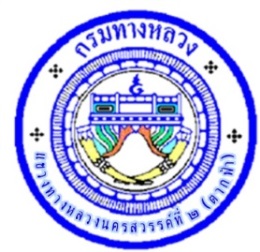 แนวคิดและแผนการพัฒนา/ปรับปรุง/บำรุงรักษาโครงข่ายทางหลวง
8.โครงข่ายทางหลวงอื่นๆที่จังหวัดให้ความสำคัญ ทางหลวงหมายเลข 11
โครงการเพิ่มประสิทธิภาพทาหลวง
โครงการบูรณะทางหลวงสายหลัก ทางหลวงหมายเลข 11 ช่องแค - หนองกลับ 
กม.14+600-116+345 ระยะทาง 101.745 กม. งปม. 3,500.00 ลบ. (โครงการพัฒนากลุ่มจังหวัด)
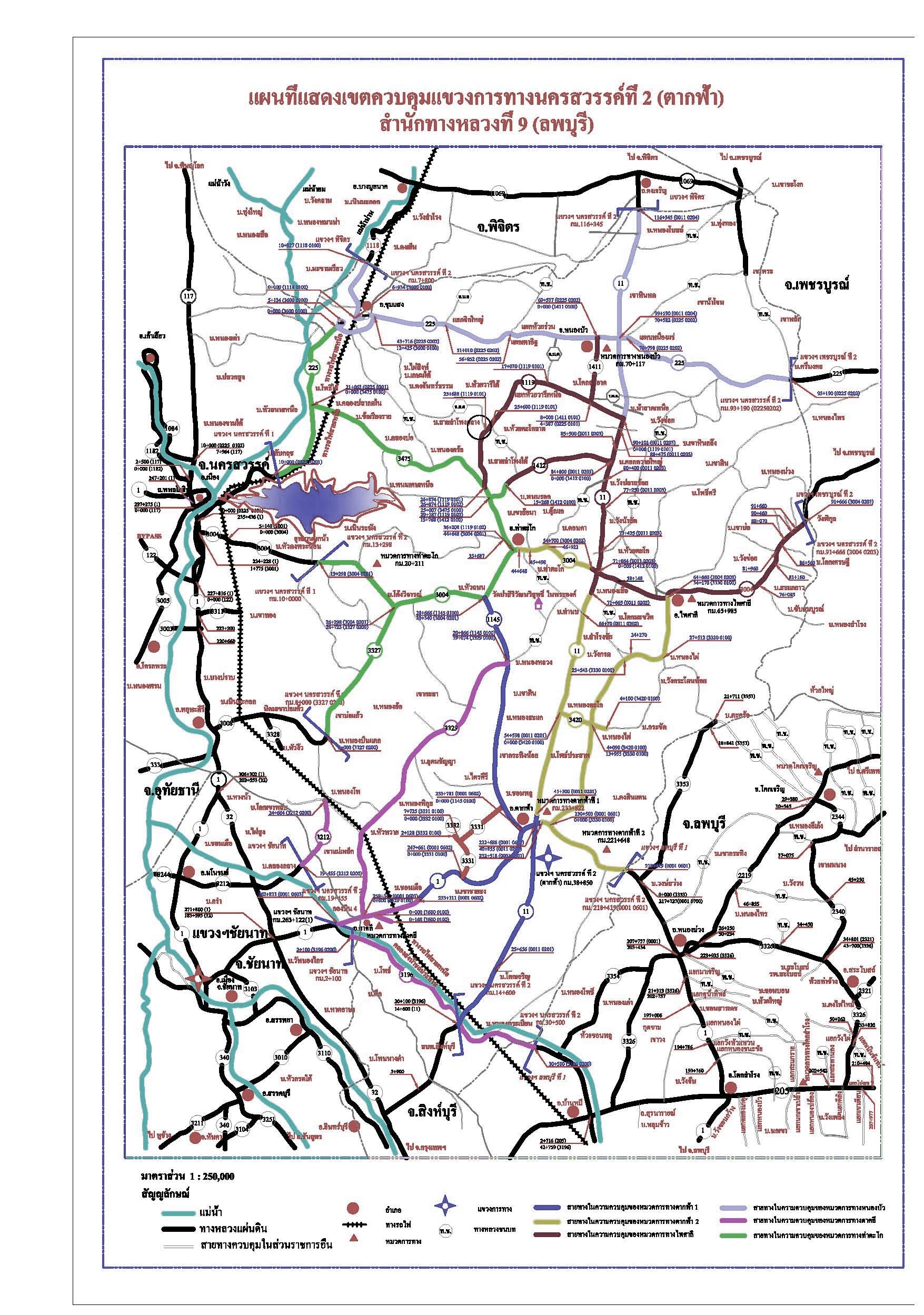 วัตถุประสงค์ของโครงการ
	เพื่อรองรับและแก้ไขปัญหาการจราจรที่ติดขัดในการใช้เส้นทางมุ่งสู่ภาคเหนือ โดยเฉพาะช่วงเทศกาลที่สำคัญ และเป็นพื้นที่เส้นทางที่พัฒนาของกลุ่มยุทธศาสตร์หวัดภาคเหนือตอนล่าง ซึ่งประกอบด้วยจังหวัด นครสวรรค์ อุทัยธานี กำแพงเพชร และพิจิตร เพื่อนำมาพัฒนามาเป็นเส้นทางขนส่งสินค้าทางเกษตรกรรม
แขวงทางหลวงนครสวรรค์ที่ 2 (ตากฟ้า)        สำนักงานทางหลวงที่ 11          กรมทางหลวง           กระทรวงคมนาคม
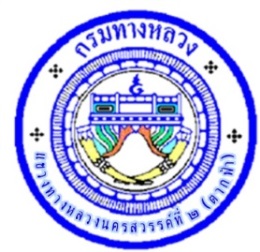 แนวคิดและแผนการพัฒนา/ปรับปรุง/บำรุงรักษาโครงข่ายทางหลวง
8.โครงข่ายทางหลวงอื่นๆที่จังหวัดให้ความสำคัญ
โครงการบูรณะทางหลวง ที่ไม่ได้รับงบประมาณในปี 2559
โครงการที่มีความจำเป็นต้องการงบประมาณบูรณะโดยด่วนมีรายละเอียดดังนี้
สาย 1412 คอกควายใหญ่ - พนมรอก ระยะทาง 2.874 กม. งปม. 15.000 ลบ.
สาย 3600 เกยไชย  - ชุมแสง ระยะทาง 1.580 กม. งปม. 14.000 ลบ.
สาย 1119 น้ำสาดเหนือ - หนองผักหวาน ระยะทาง 2.875 กม.  งปม. 15.000 ลบ.
สาย 3330 สุขสำราญ - สำโรงชัย ระยะทาง 2.300 กม. งปม. 12.000 ลบ.
สาย 3004 พระนอน - ท่าตะโก ระยะทาง 2.050 กม. งปม. 13.000 ลบ.
	รวม 5 สายทาง  งปม.รวม 69.000 ลบ.
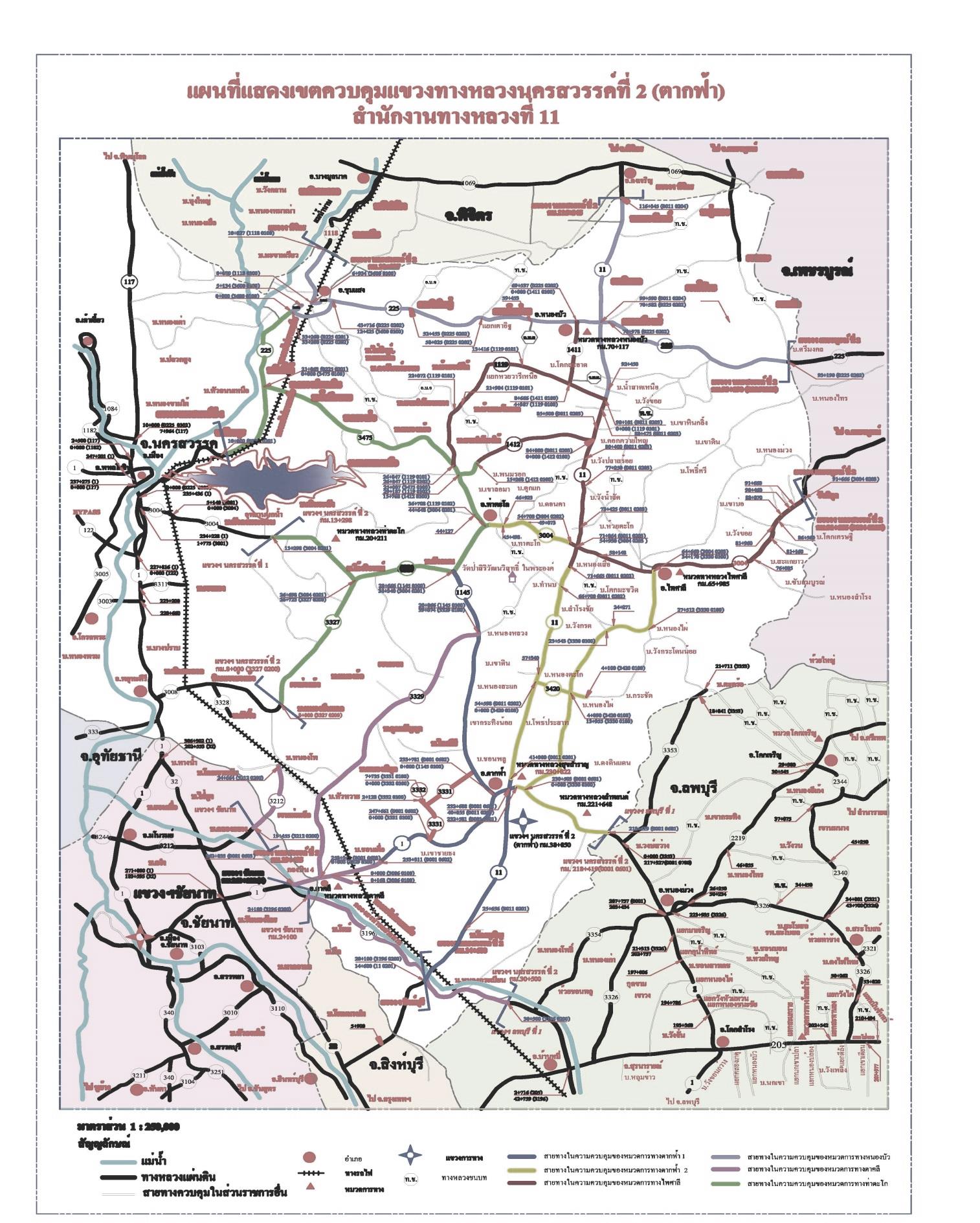 แขวงทางหลวงนครสวรรค์ที่ 2 (ตากฟ้า)        สำนักงานทางหลวงที่ 11          กรมทางหลวง           กระทรวงคมนาคม
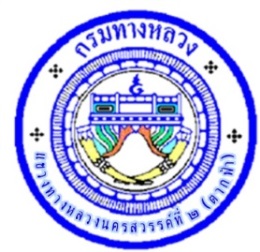 แนวคิดและแผนการพัฒนา/ปรับปรุง/บำรุงรักษาโครงข่ายทางหลวง
8.โครงข่ายทางหลวงอื่นๆที่จังหวัดให้ความสำคัญ
โครงการขยายทางหลวงเป็น 4 ช่องจราจร
บนทางหลวงหมายเลข 225  เกรียงไกรกลาง - ศรีมงคล
กม.10+000 - 93+190 เป็นตอนๆ 
ตอน 6 กม.10+000-21+794 ระยะทาง 10.794 กม. งปม. 460.000 ลบ.
ตอน 7 กม.21+794+32+357 ระยะทาง 10.563 กม. งปม. 420.000 ลบ.(แผนแม่บทเดิม 2550-2559)
ตอน12 กม.53+650-59+650 ระยะทาง  6.000 กม. งปม. 237.000 ลบ.
ตอน 13 กม.59+650-65+650 ระยะทาง 6.000 กม. งปม. 237.000 ลบ.
ตอน 14 กม.65+650-71+600  ระยะทาง 5.950 กม. งปม. 235.000 ลบ.
	รวมระยะทาง 39.307 กม. งปม.รวม 1,589.000 ลบ.
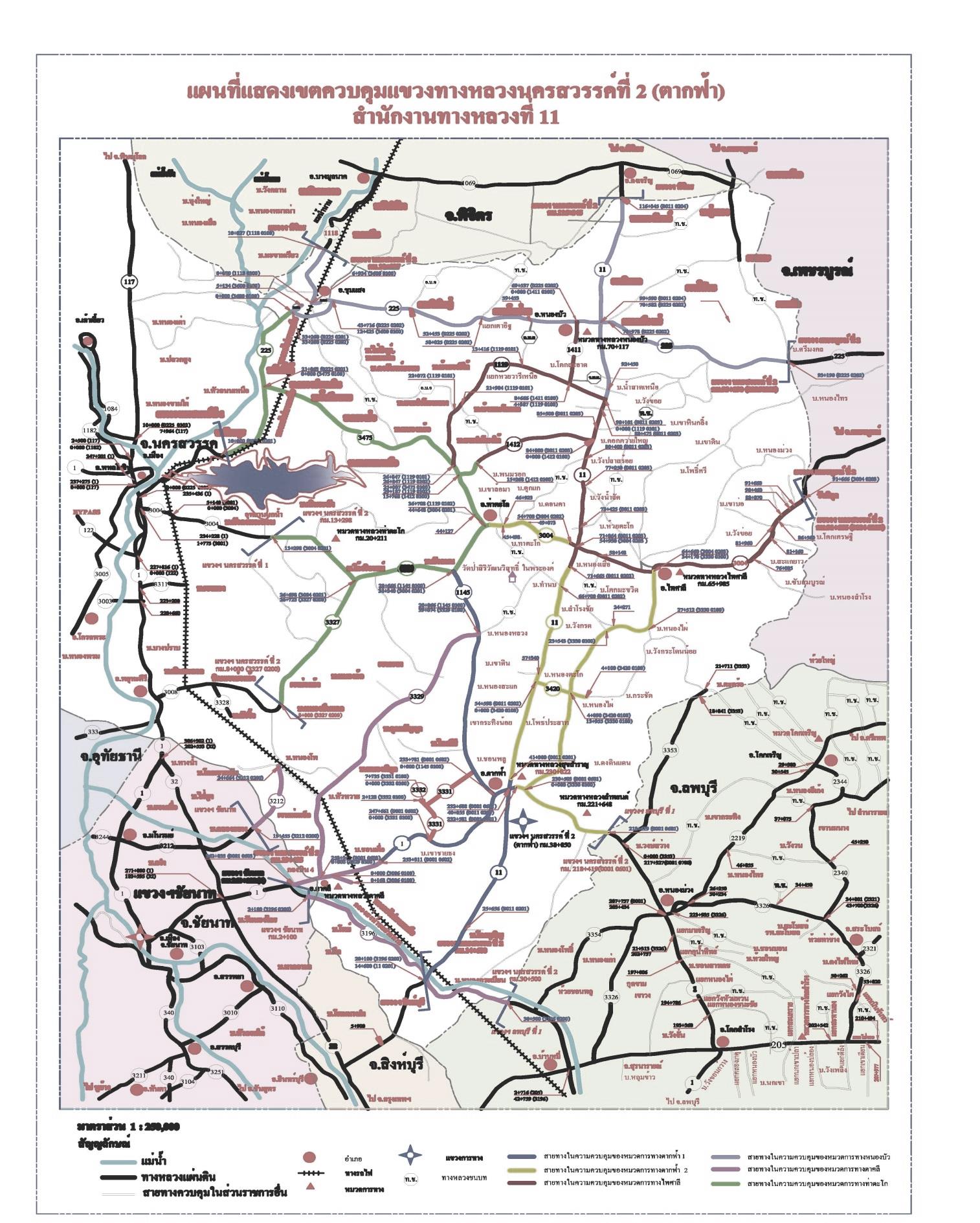 วัตถุประสงค์ของโครงการ
	เป็นทางเชื่อมระหว่างภาค เริ่มจาก กาญจนบุรี นครสวรรค์ อุบลราชธานี ช่องเม็ก
แผนที่จังหวัดให้ความสำคัญ
สำนักสำรวจออกแบบ(2550-2558)
แขวงทางหลวงนครสวรรค์ที่ 2 (ตากฟ้า)        สำนักงานทางหลวงที่ 11          กรมทางหลวง           กระทรวงคมนาคม
จบการนำเสนอ